Reusable maps and graphs from ECDC Communicable Disease Threats ReportWeek 18, 2022
You are encouraged to reuse our maps and graphs for your own purposes and are free to translate them, provided the content is not altered and the source is acknowledged.
Distribution of COVID-19 cases worldwide, in accordance with the applied case definitions in the affected countries, as of week 17 2022
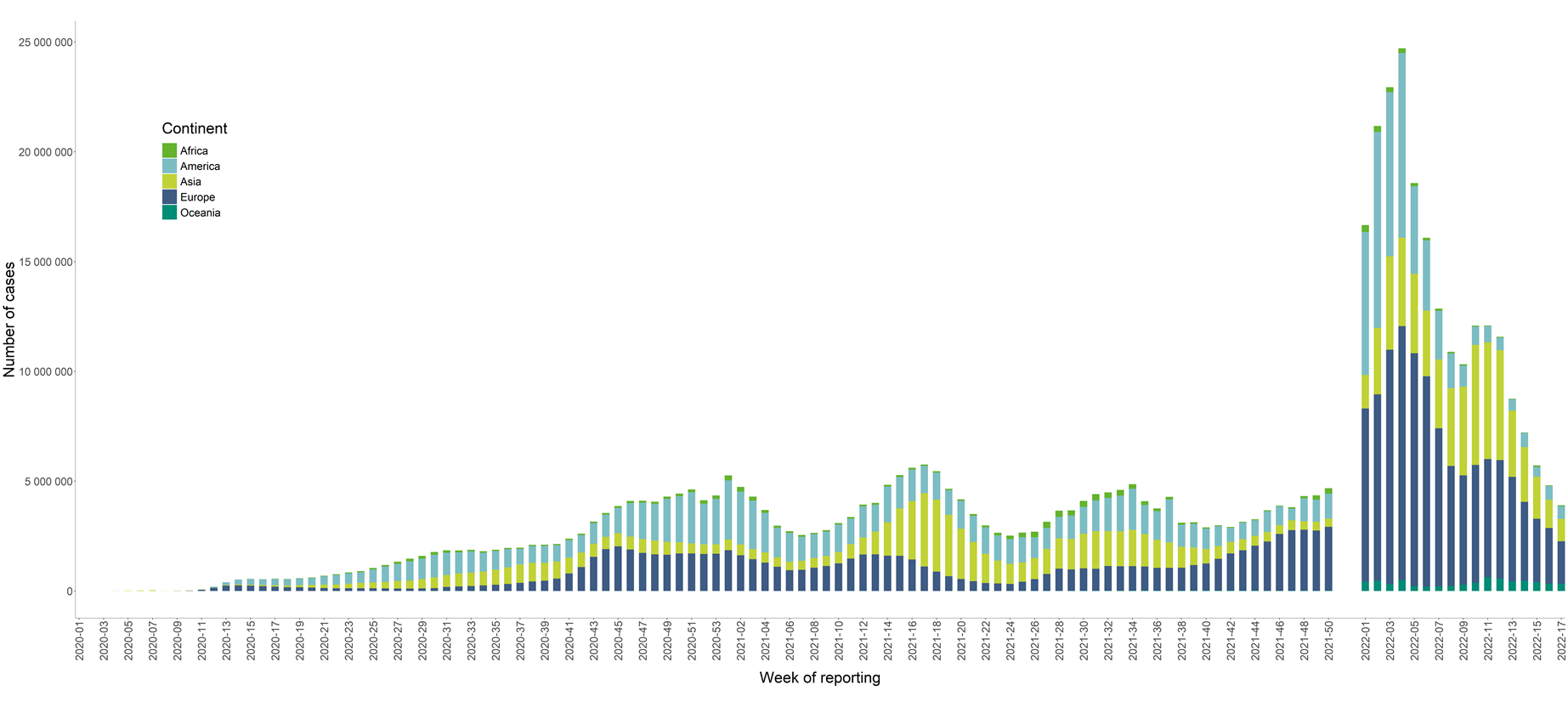 2
Distribution of COVID-19 deaths worldwide, as of week 17 2022
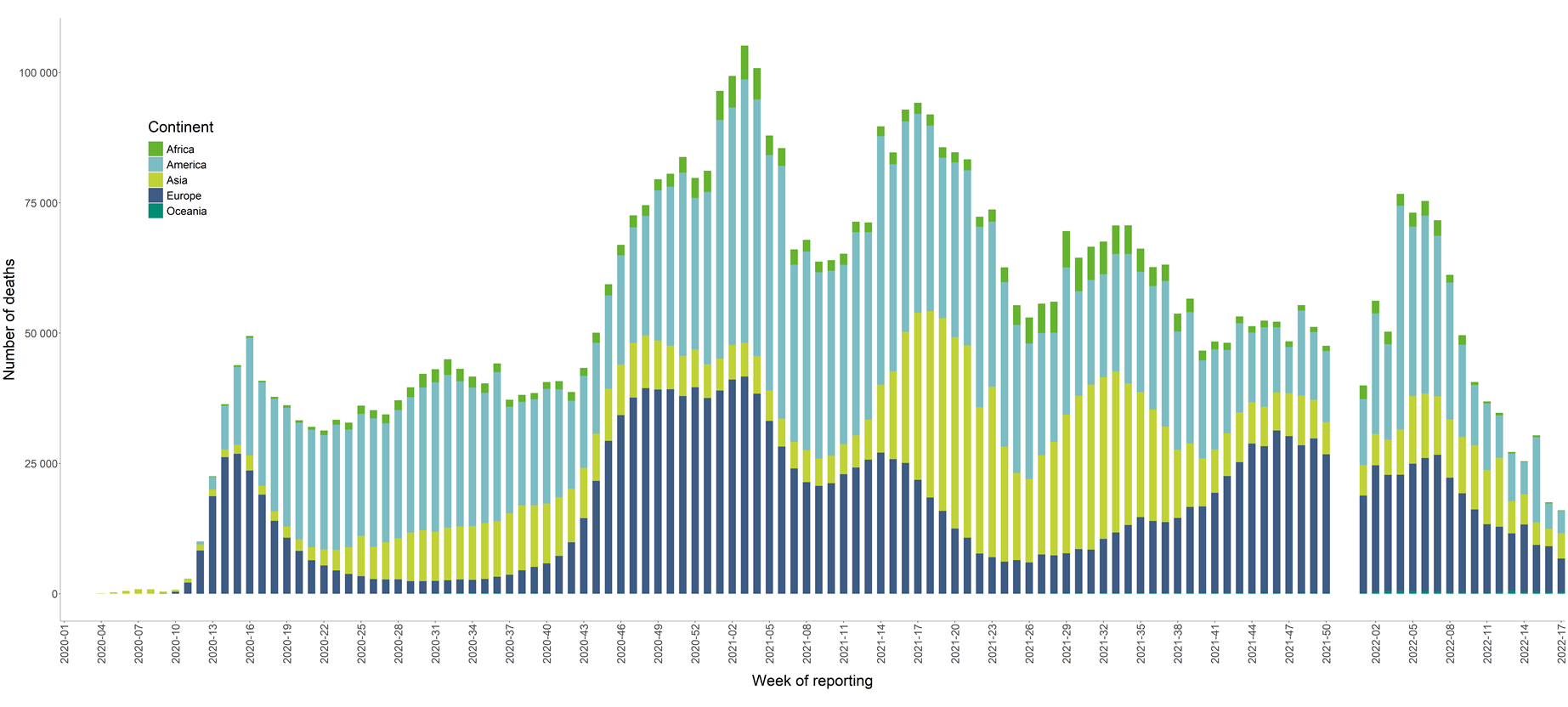 3
Distribution of laboratory-confirmed cases of COVID-19 in the EU/EEA, as of week 17 2022
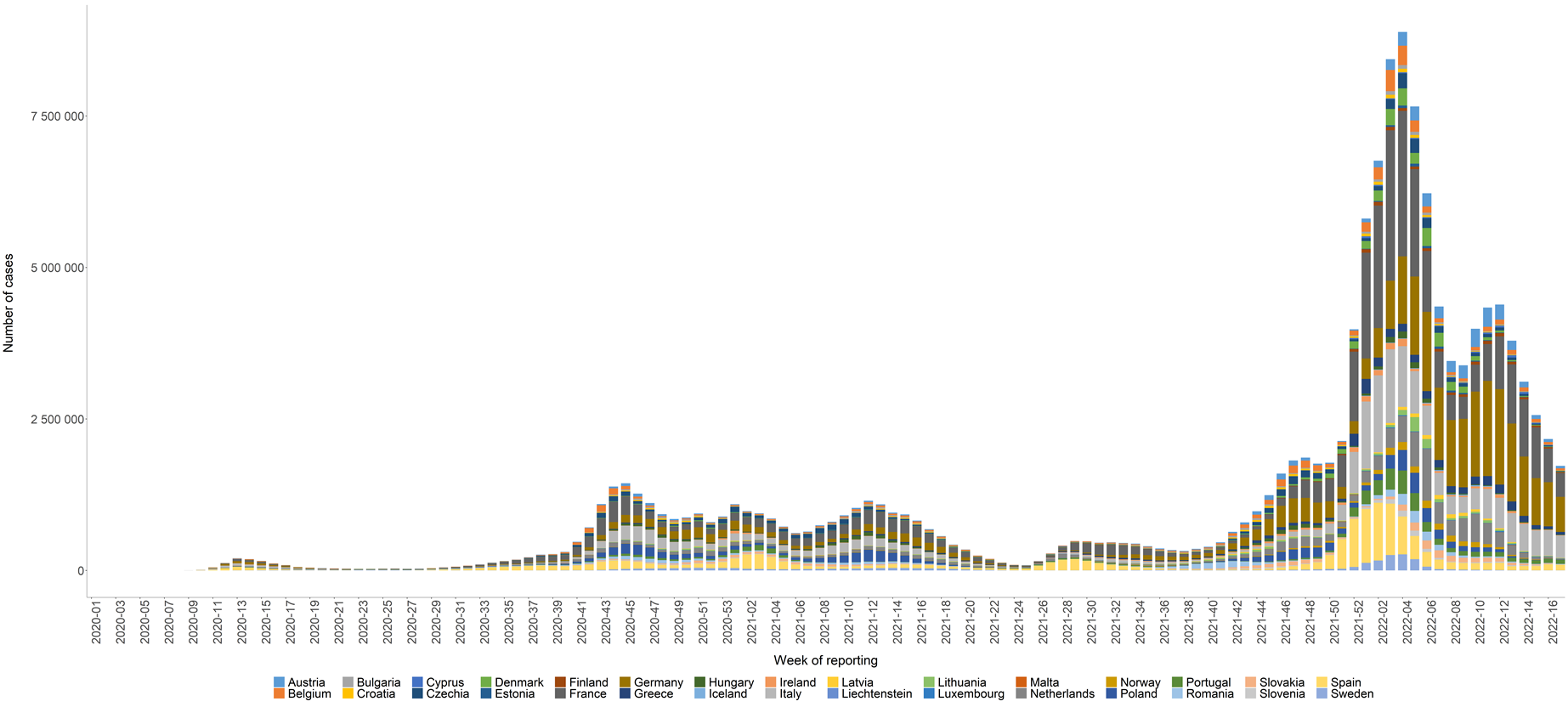 4
Geographic distribution of 14-day cumulative number of reported COVID-19 cases per 100 000 population, worldwide, as of week 17 2022
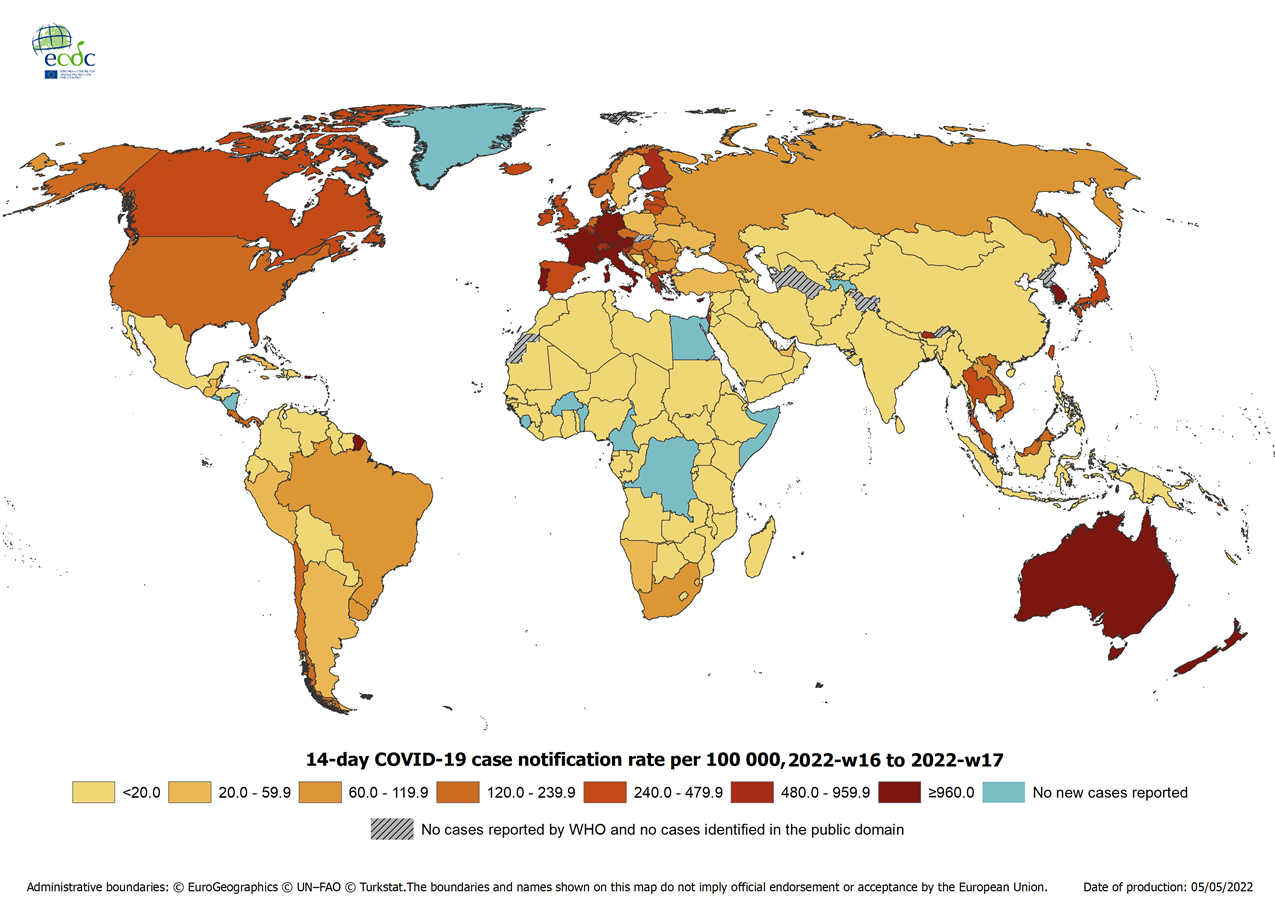 5
Number of acute hepatitis cases of unknown aetiology in children aged 16 years or younger in EU/EAA countries, as of 6 May 2022
6
Distribution of confirmed cases of MERS-CoV by place of infection and month of onset, 
March 2012 – April 2022
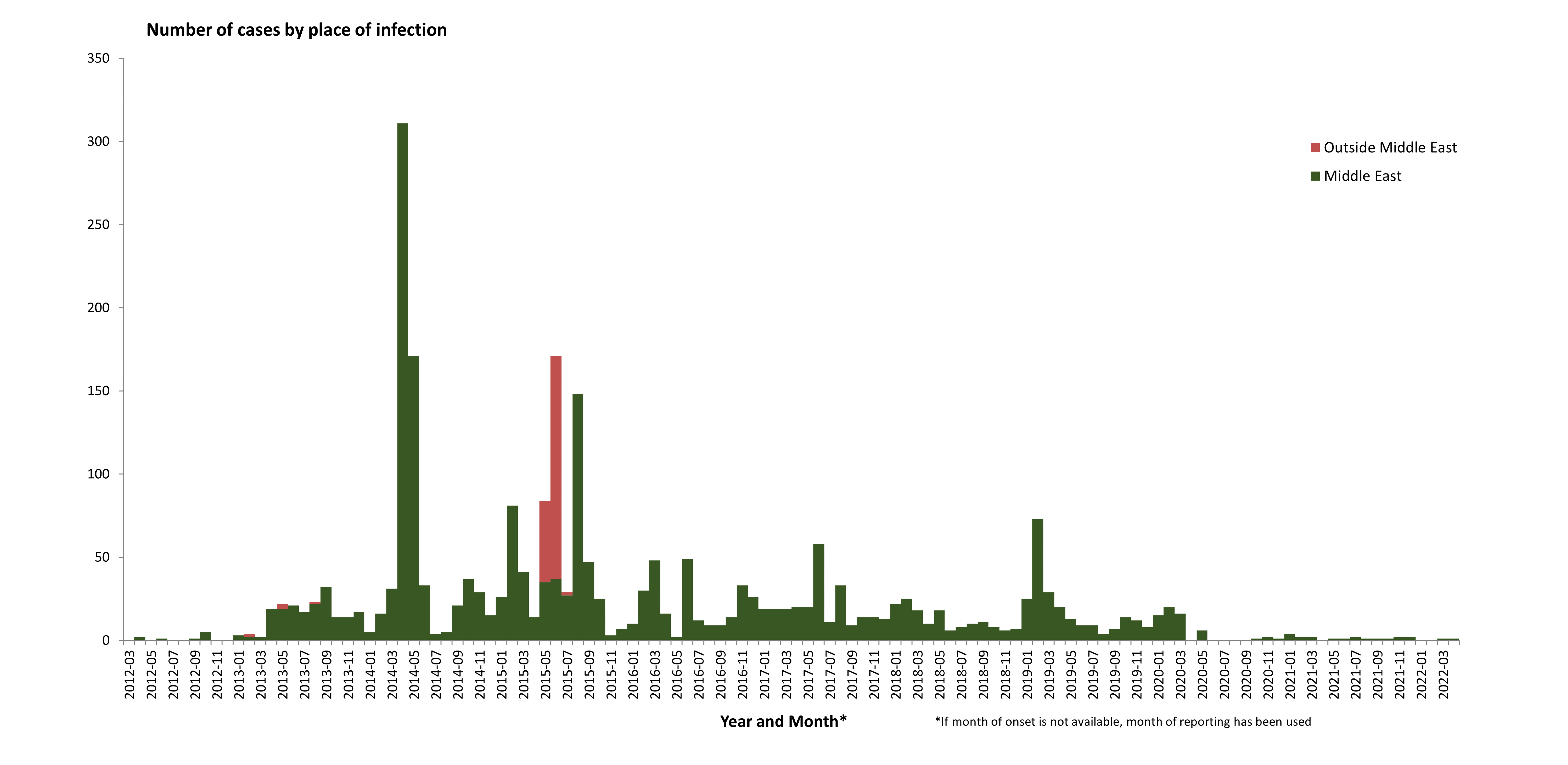 [Speaker Notes: Cases in 2020: 61
Cases in 2019: 223]
Geographical distribution of confirmed MERS-CoV cases by probable region of infection and exposure, from 1 January 2022 to 3 May 2022
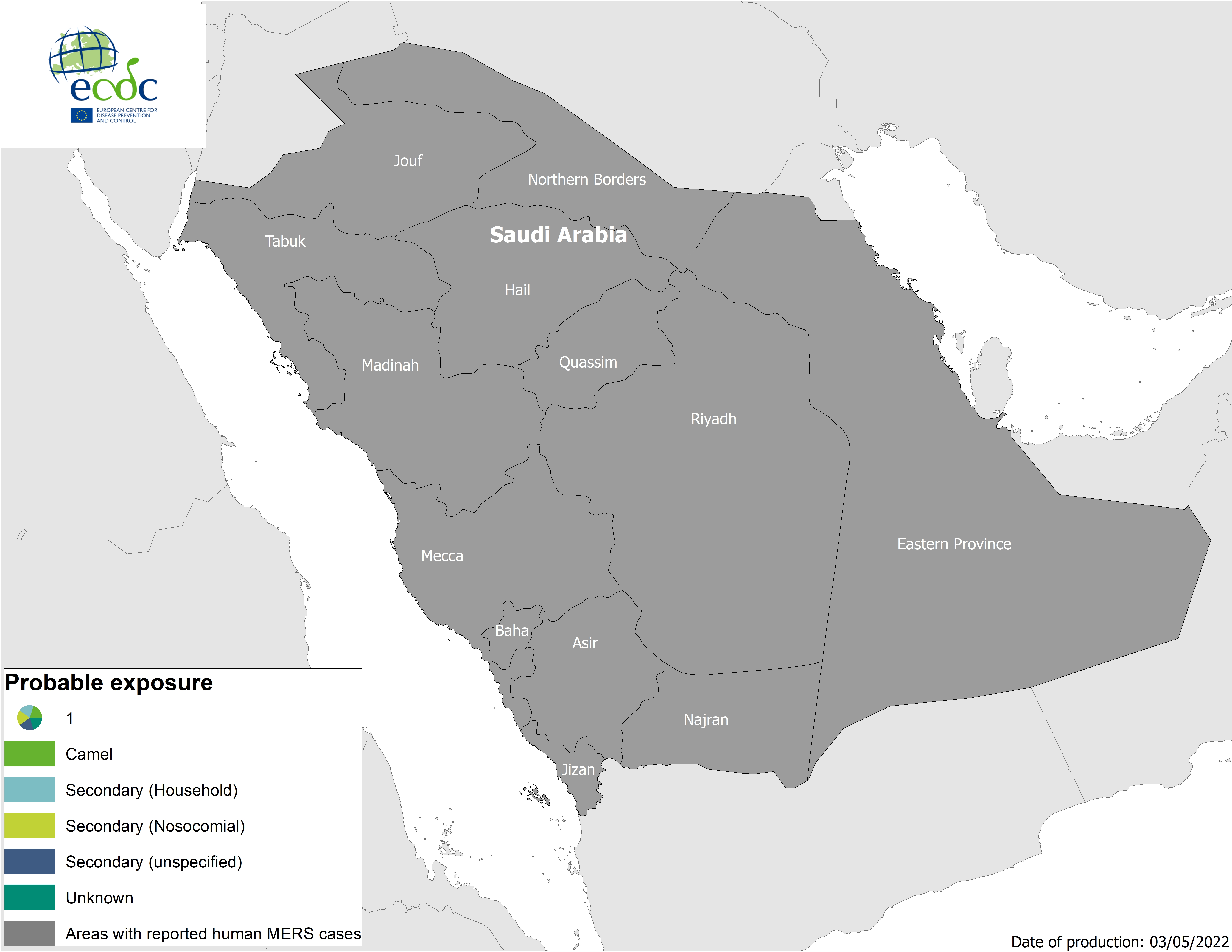 Geographical distribution of confirmed MERS-CoV cases by country of infection and year, from April 2012 to 3 May 2022
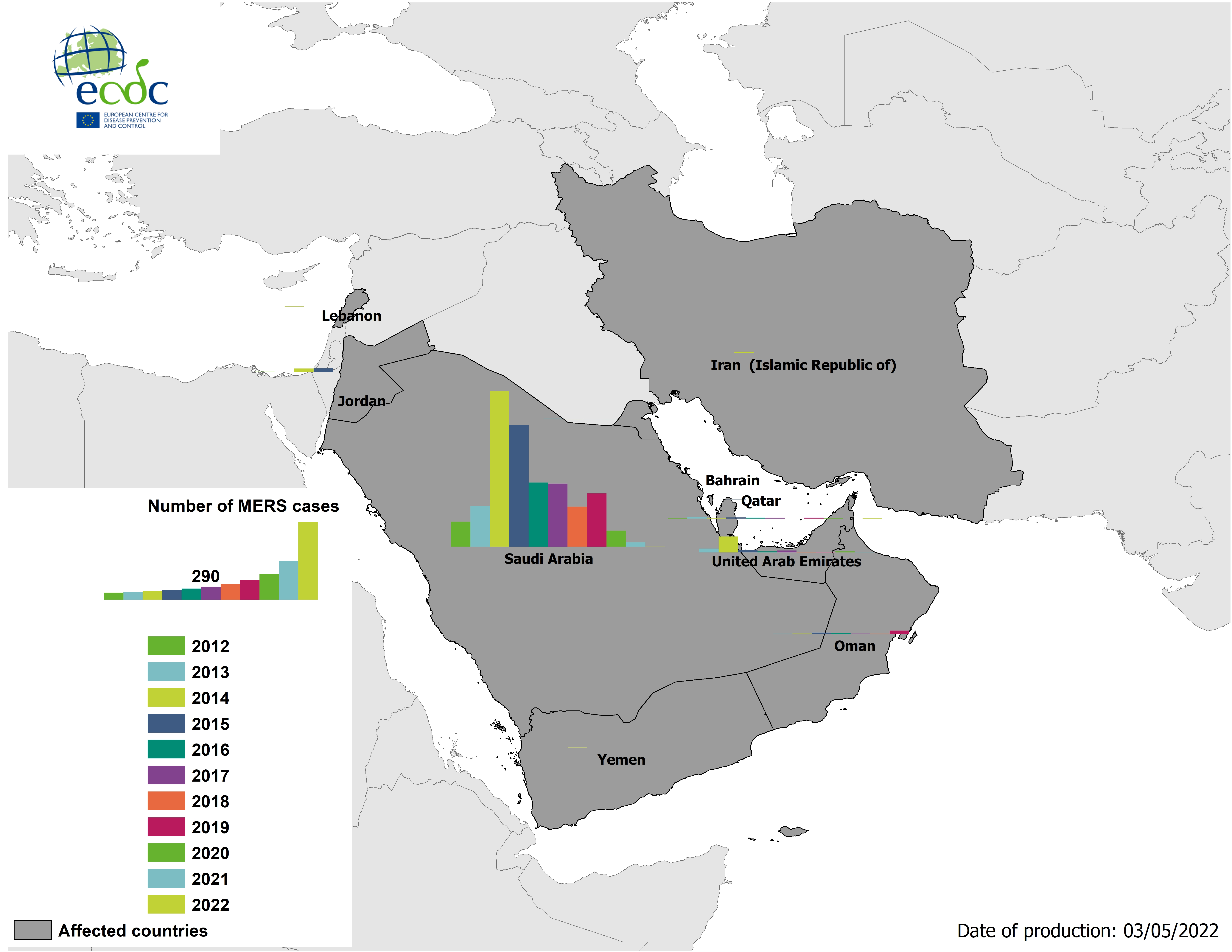 [Speaker Notes: Cases only in SA and UAE]
Geographical distribution of confirmed MERS-CoV cases by reporting country from April 2012 to 3 May 2022
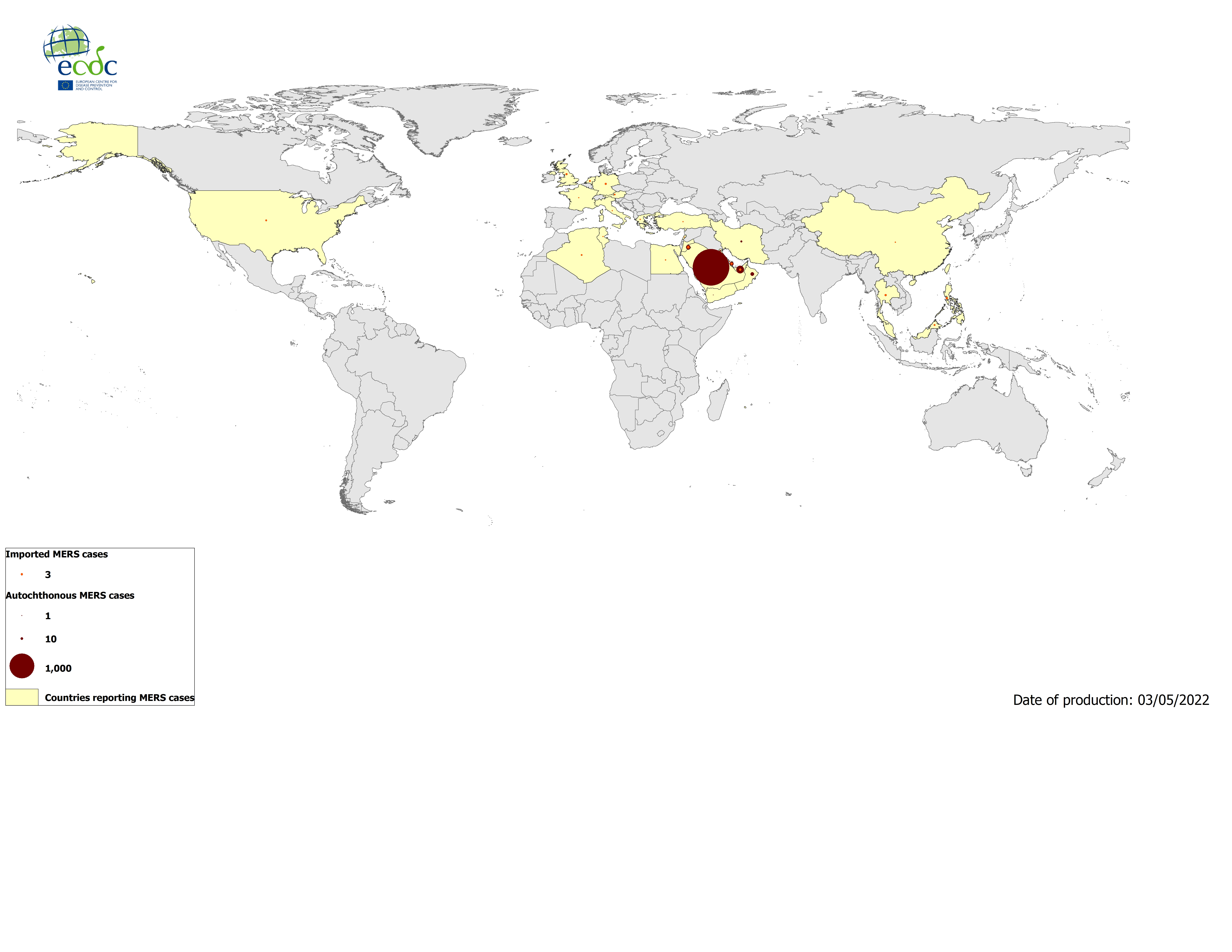 [Speaker Notes: 2600 total cases ww and 943 deaths]
Geographical distribution of chikungunya cases reported worldwide, February to April 2022
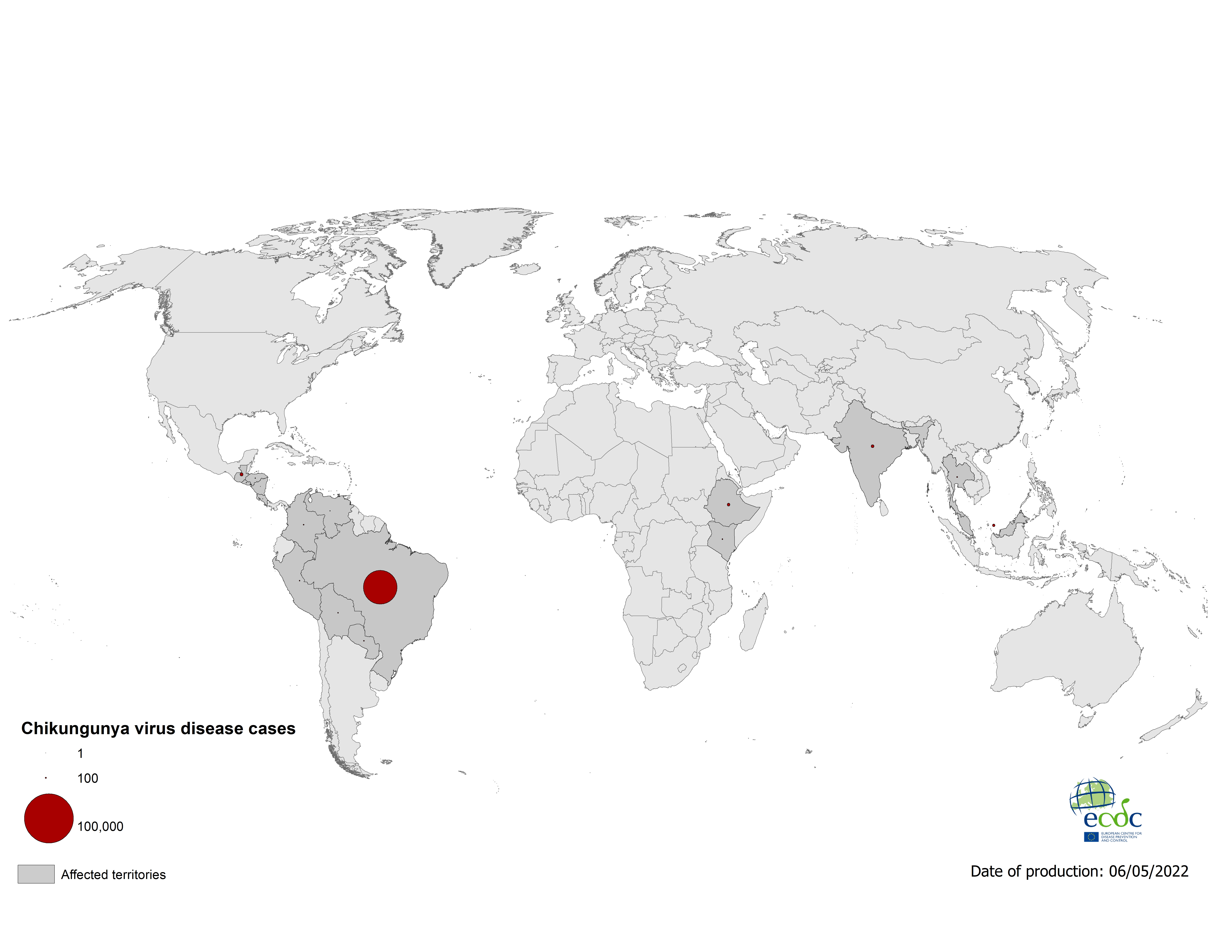 11
Geographical distribution of chikungunya cases reported worldwide in 2022, as of 5 May 2022
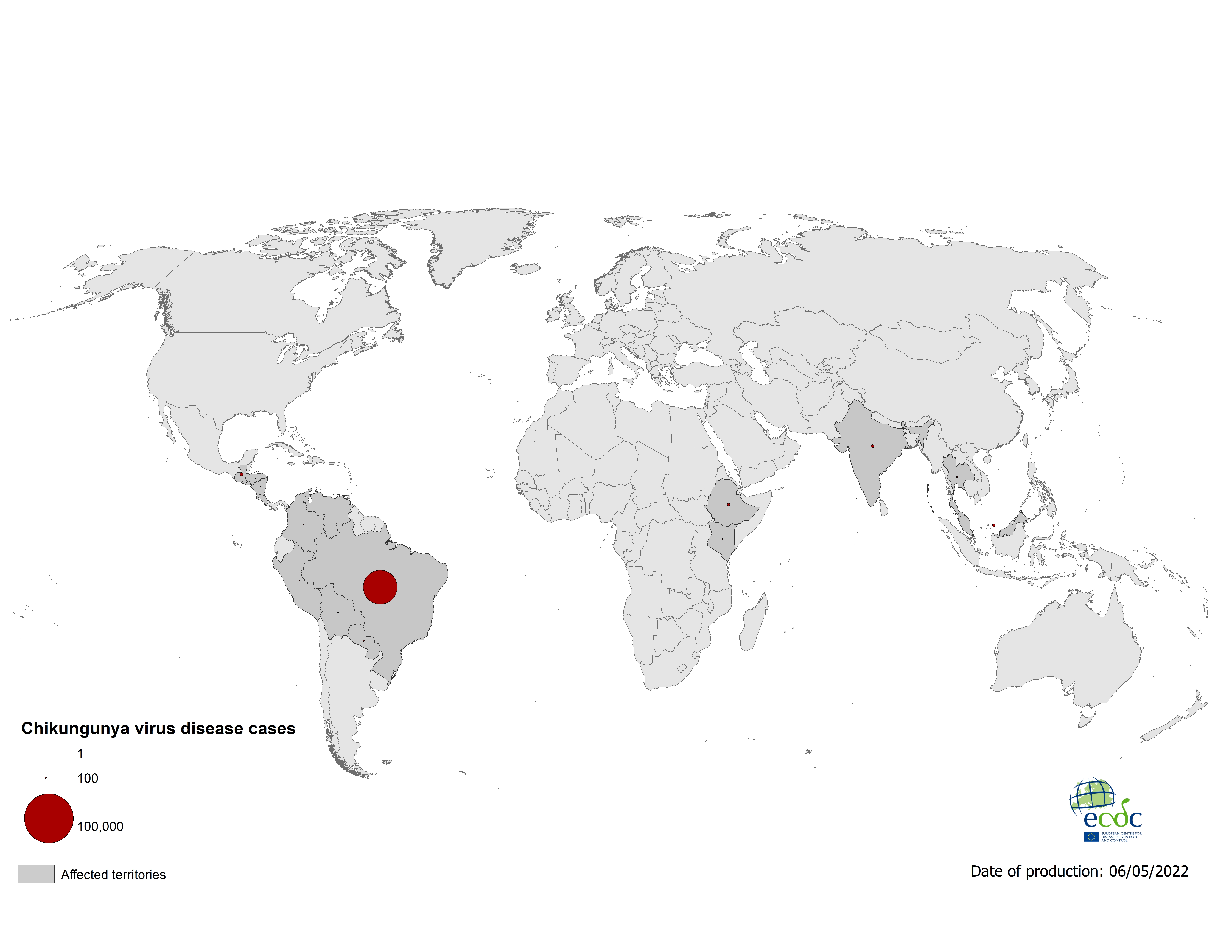 12
Geographical distribution of dengue casesreported worldwide, February to April 2022
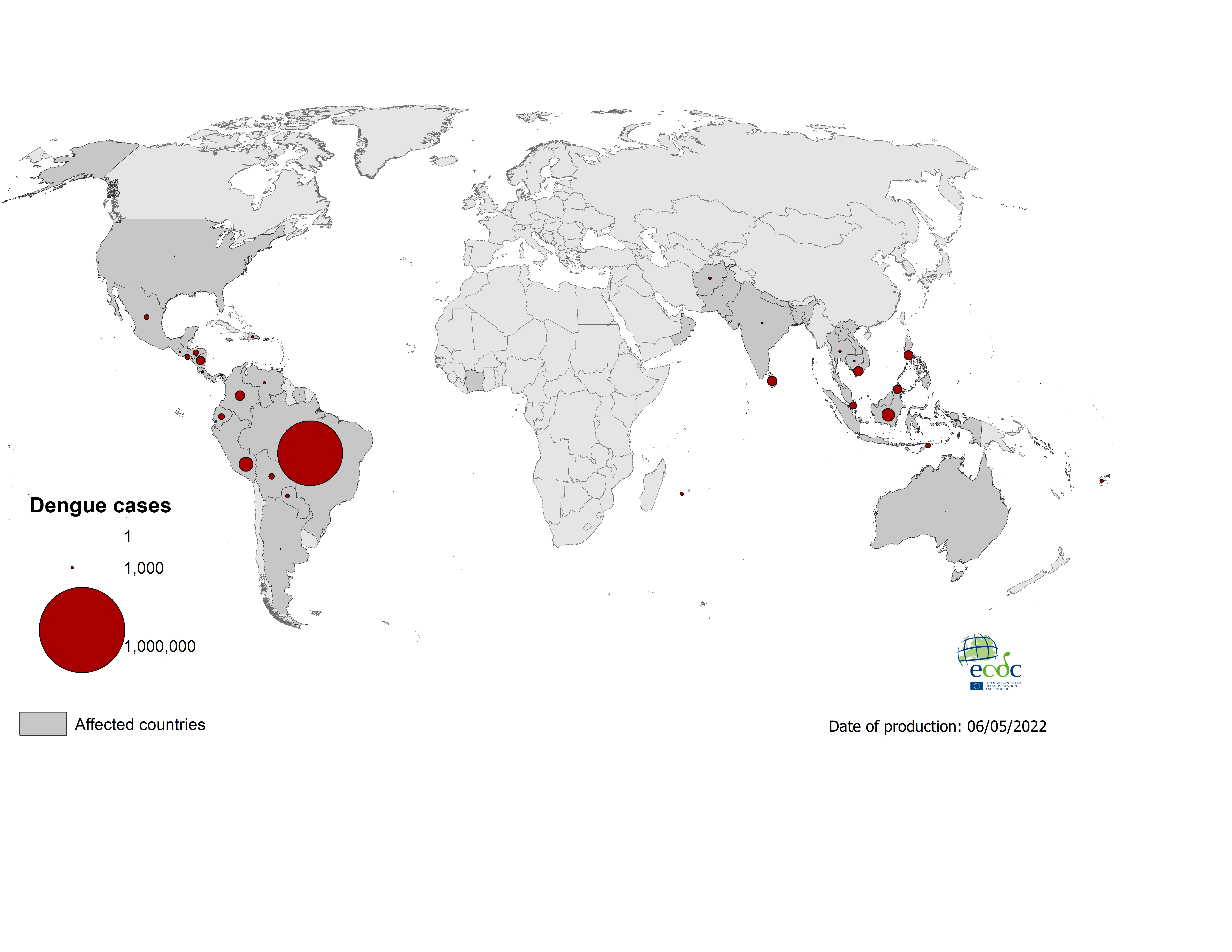 13
Geographical distribution of dengue cases
reported worldwide in 2022, as of 5 May 2022
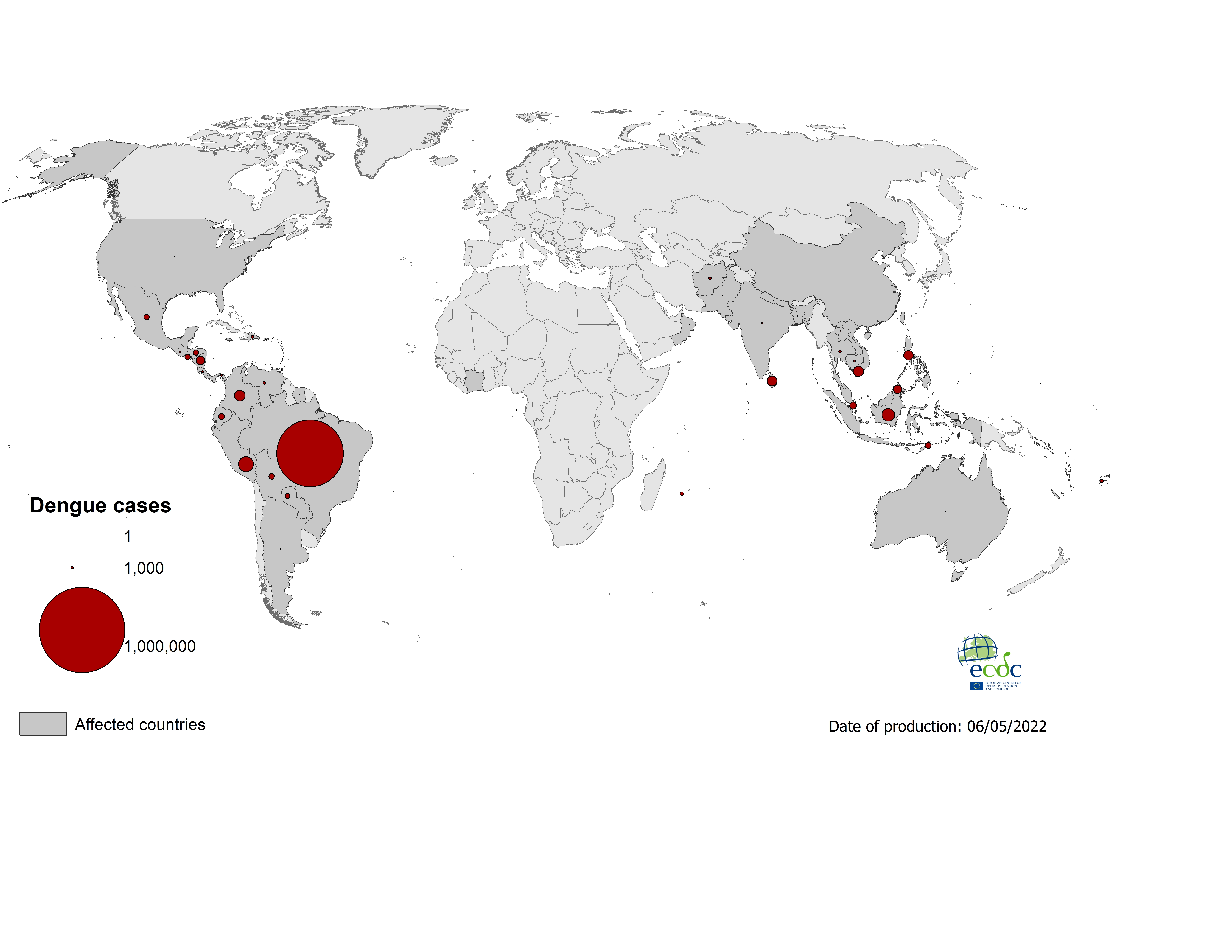 14